Природа в опасности

Урок  окружающего мира,
1 класс 
УМК  «Школа России»
Автор : Варфоломеева Ирина Викторовна
Учитель начальных классов
МБОУ Луговская СОШ
г. Калининград
Цели урока:
Познакомить детей с терминами. «Экология»,«Экологическая безопасность»
Выполнять правила экологической    безопасности.
Воспитывать бережное отношение к окружающей природе.
Мир ослепительно переливается.
И как важно,чтобы это продолжалось вечно!
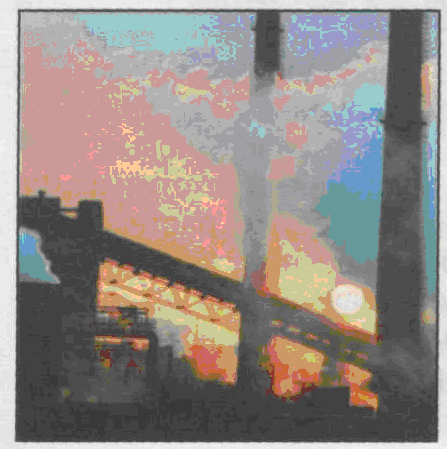 Загрязняют природу не только заводы,
 фабрики, фермы, машины, 
но возможно вы сами!
Мы получаем тепло и свет,
но при этом губим тысячи животных и растений!
Примерно 250 лет назад 
один путешественник обнаружил
 в море, у восточных берегов России,
огромных животных- 
Морских коров.
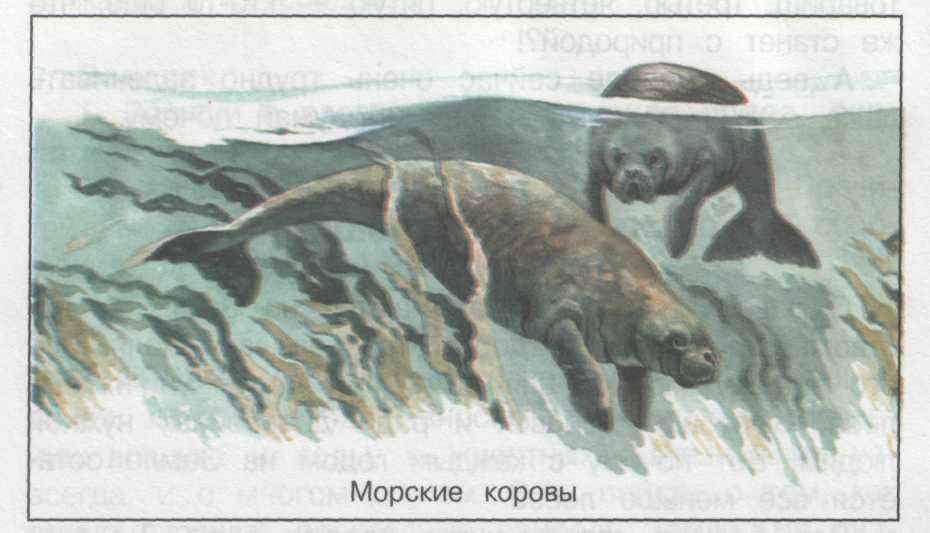 В Северной Америке жили необыкновенные голуби.
Они перелетали огромными 
стаями с одного места на другое.
Их назвали странствующими голубями.
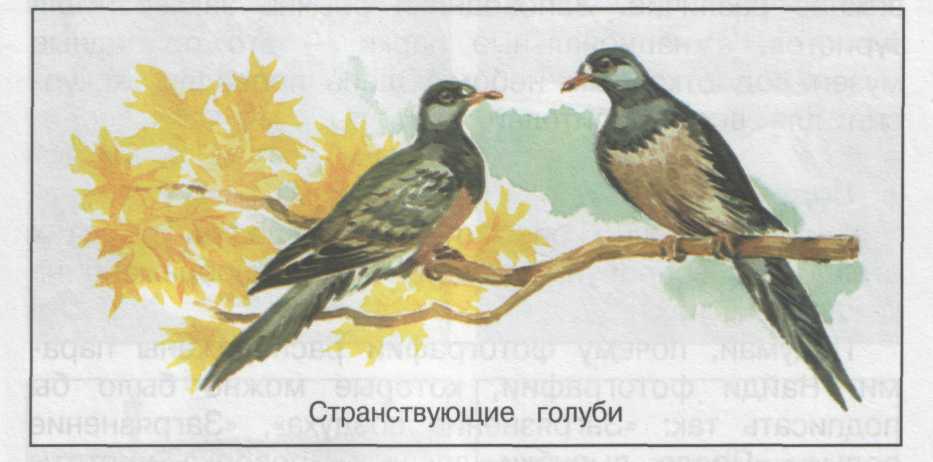 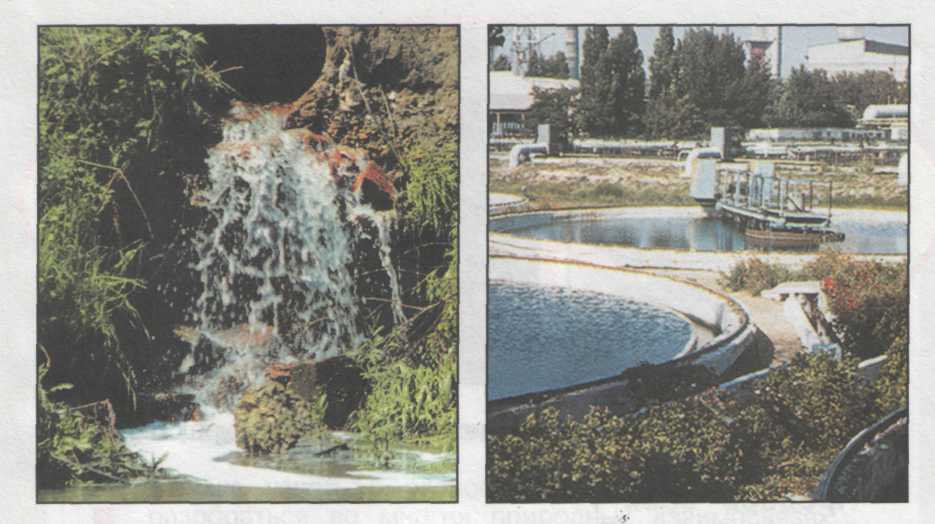 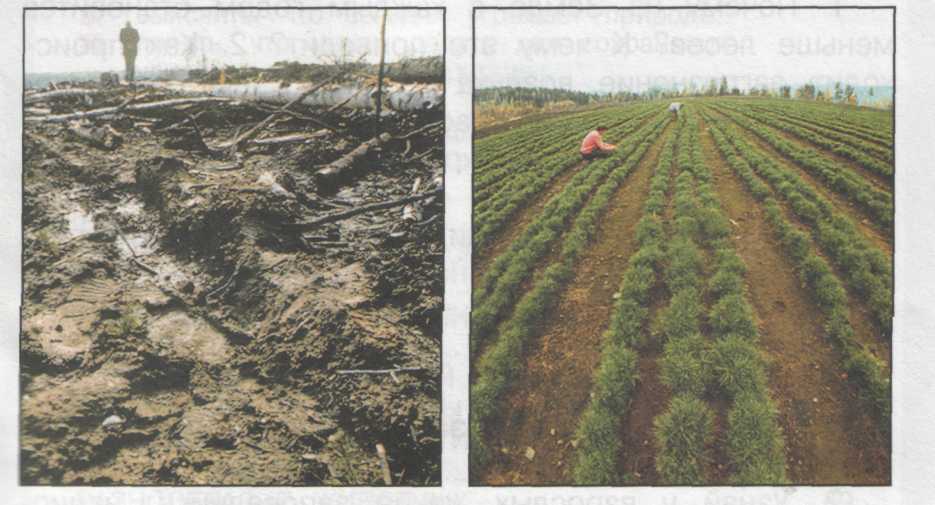 Заповедники- это участки земли,
где вся природа находится 
под строгой охраной.
Национальные парки- это природные музеи 
под открытым небом.
Здесь проводятся экскурсии.
Природа перерабатывает
 пластиковый стакан - за 100 лет.
Телефонную карту - за 1000лет.
Стеклянную бутылку 
за 4000 лет.
Берегите природу!
Список  используемых источников:
 Энциклопедия юных сурков /Под ред. проф. И.Н.Петровского. – М.:        Просвещение, 2009.
  Учебник «Мир вокруг нас»/ А.А. Плешаков.-«ВАКО» Москва 2008г.
  http://www.zooclub.ru/cats/porody/176.shtml
  http://www.fotozveri.ru/
  http://www.wildnet.ru/